Chapter 9Linear regressionCorrelation
Linear regression
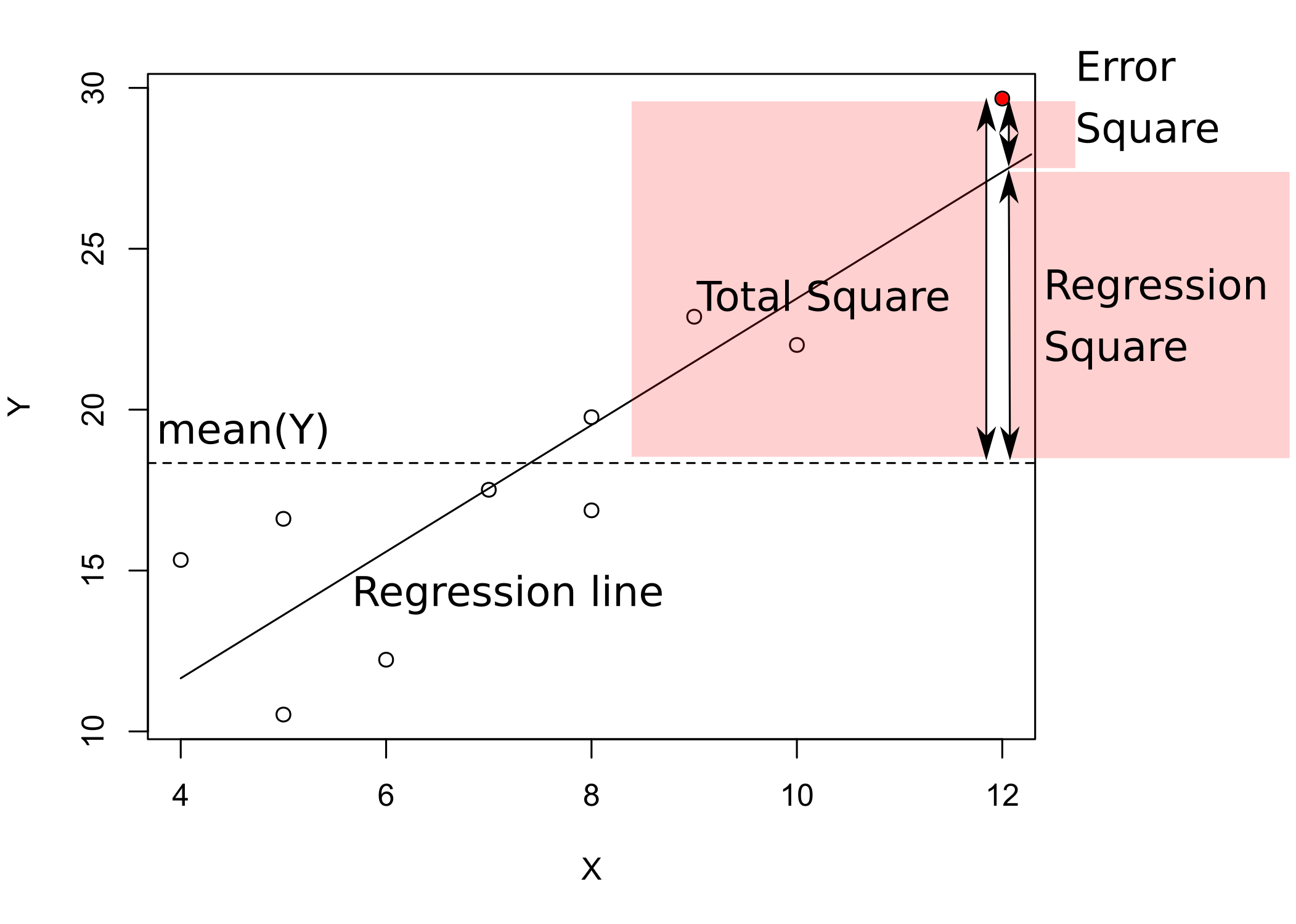 Describes asymetric dependence of two quantitative variables
Response variable depends on predictor(s)
General formula: Y = a + bX + ε
Y = response
X = predictor
a = intercept
b = slope
ε = residuals (error)
Decomposition of total Sum Sq. into Regression Sum Sq. and Error Sum. Sq. as in ANOVA
Significance testing by F-test
FDFregr,DFerror = MSregr/ MSerror
DFregr = number of predictors (1 in simple regression)
Dferror = number of observations – DFregr – 1
Coefficient of determination R2 = SSregr/SStotal
Adjusted R2 = 1 – MSerror/MStotal
Accounts for the estimate nature of the R2
Regression assumptions
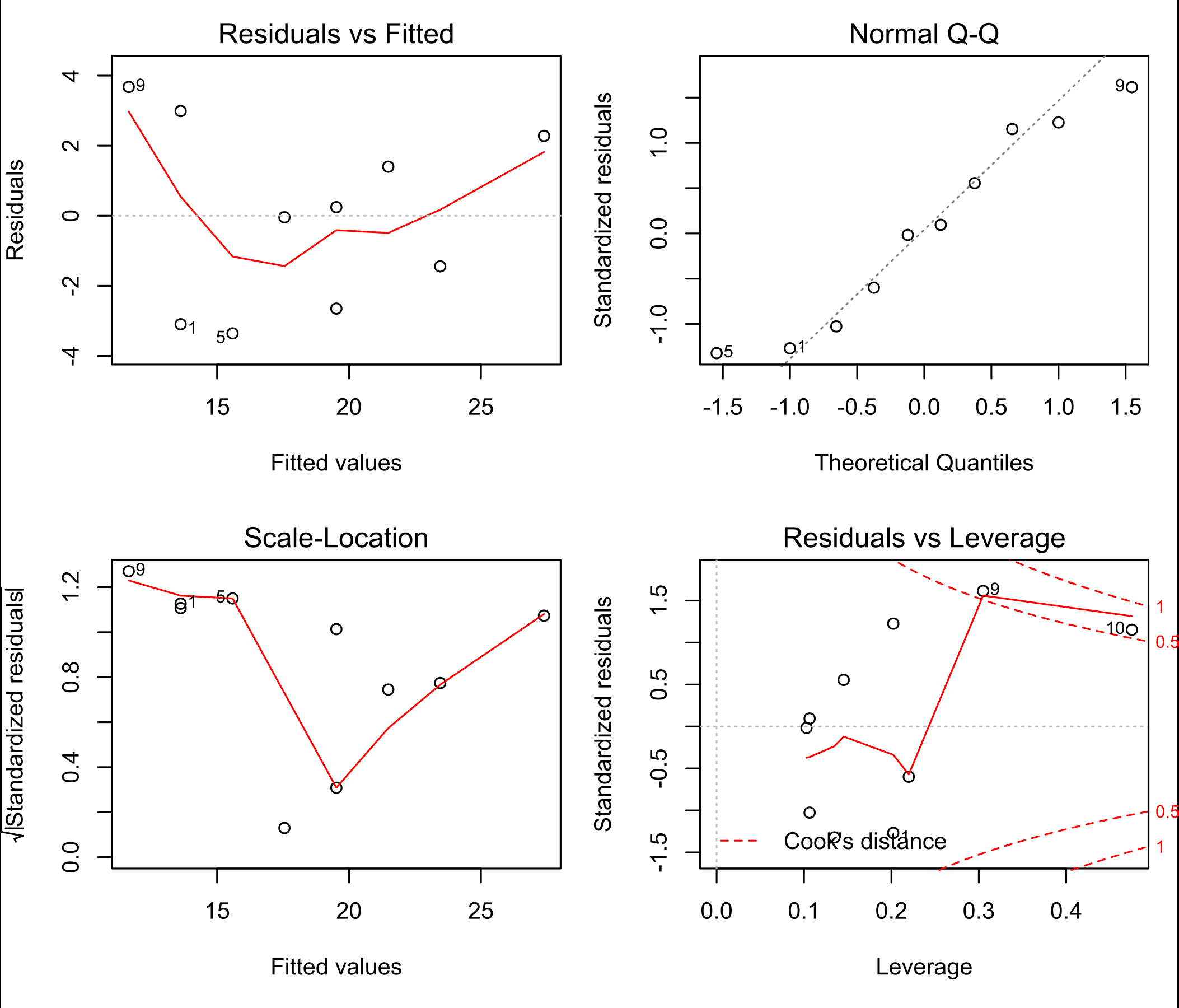 Normality of residuals
Indepdendence between residuals and fitted values
Linear relationship between X and Y
Check by Regression diagnostics
Correlation
Correlation and causality
Causality = if X changes, Y also changes
Correlation = association between two variables
A change caused by a manipulation in one does not imply a necessary change in the other
Associations are mostly analyzed by regression
Numerical equivalence between correlation and regression
Significant regression does not mean causality
Causality can only be demonstrated by manipulative experiments!